And the Data Says…Proactive Methods for Using DataTo Track and Improve VR Outcomes
NCSAB Fall Conference
Long Beach, CA
October 31, 2018
Objectives
Identify current trends in PY17 National RSA-911 Data for Blind Agencies.
Discuss the WIOA Performance Measures, VR Program-specific requirements and moving beyond compliance.
Review internal control and data, analyzing recommendations from RSA and WINTAC.
WIOA Performance Outcomes andVR Program Outcomes
WIOA: Performance Measures
Common Performance Measures apply across all six core programs:
Employment Rate 2nd Quarter after Exit
Employment Rate 4th Quarter after Exit
Median Earnings in the 2nd Quarter after Exit
Credential Attainment Rate
Measurable Skill Gains
Effectiveness in Serving Employers
Additional VR Program Measures
In addition to WIOA Performance Measures, there are a variety of ways to measure VR program success and improvement needs:
Employment Rates
Engagement – Early and Often
Early Exiter Data
Client Satisfaction
Partner Collaboration and Satisfaction
Evaluating effectiveness of vendor (i.e. CRP’s) services 
Timely services – Eligibility to IPE, etc. 
IPE Goal vs. Exit Occupation
Quality – Career Path vs. Entry Level Job
Recidivism – Reason for returning participants
Other
PY2017 Data for Agencies Serving Blind and Visually Impaired Individuals
NSCAB Conference
Long Beach, CA
October 31, 2018
Demographic Information
Age
Race/Ethnicity
Gender
Barriers to Employment
Primary Disability Type
Career & Training Services
Career Services
87.0% of participants received a career service
Education and Training Services
43.9% of participants received an education or training service
Credential Attainment
Participants earning a secondary diploma or equivalent  must be employed or enrolled in a post-secondary education or training program leading to a credential within one year of exit
Measureable Skill Gains
Measurable Skill Gains
1,418 MSG were earned in PY2017
Eligible for MSG
16.1% of participants who received services from blind agencies were eligible for the MSG indicator
Measureable Skill Gains Rate
30.4% of participants receiving services from blind agencies earned a Measureable Skill Gain in PY2017
Exiter Information
Employment Rate
Employment Rate
In PY2017, the employment rate for individuals receiving services from blind agencies was 52.3%
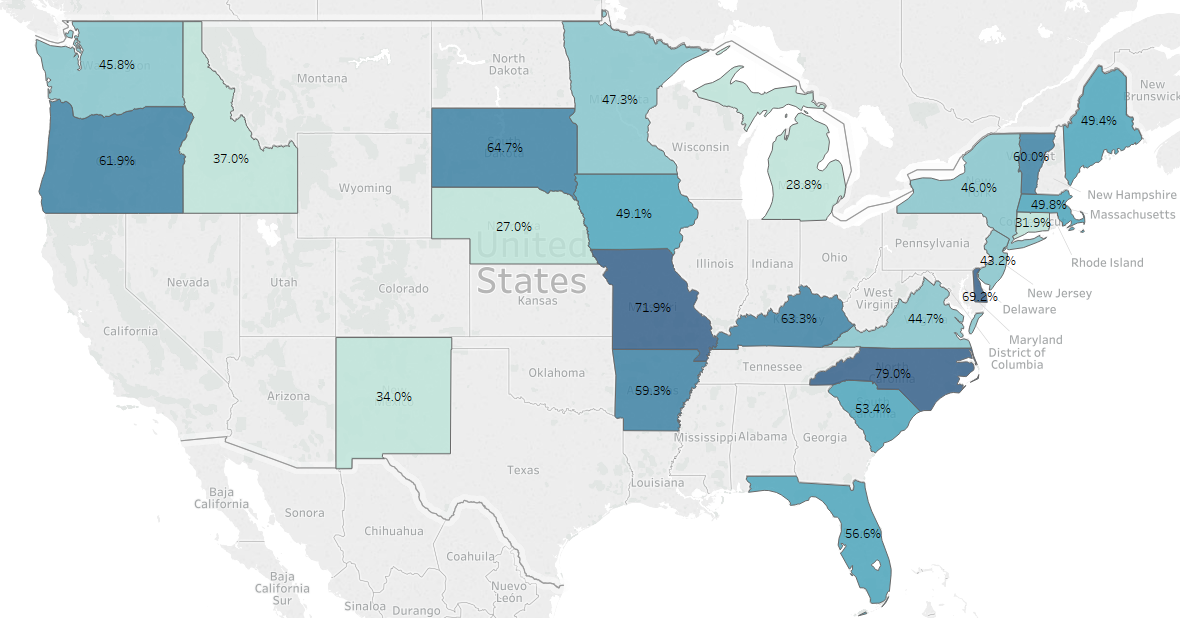 Type of Exit
Reason for Exit
Employment Outcome
Quality of Outcomes
Quality of Employment
Median Hourly Wage at Exit, PY2017: $12.89
Median Hours Worked at Exit, PY2017: 35/week
Employment by Occupation for Individuals Served by Blind Agencies
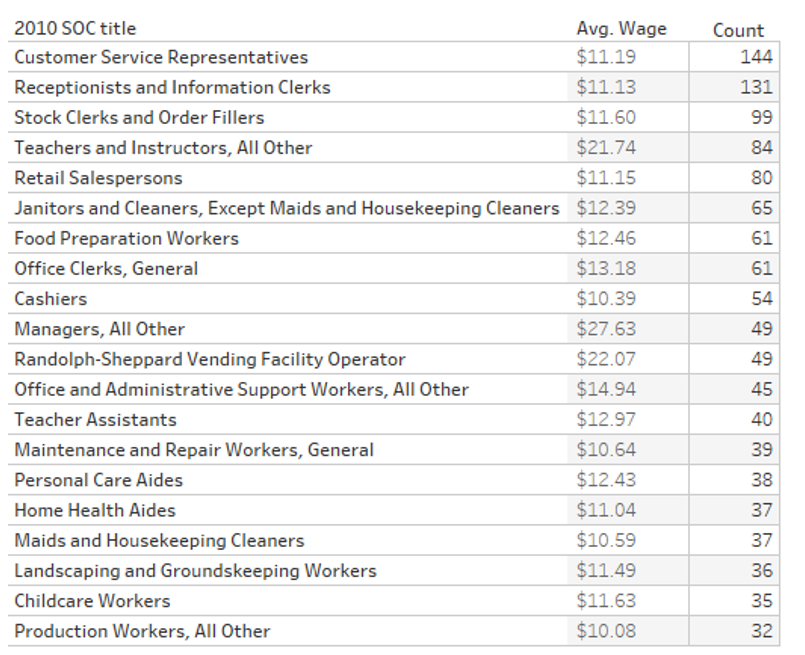 Public Support at Exit
Primary Support at Exit
Source of Medical Benefits at Exit
Pre-Employment Transition Services
Pre-Employment Transition Services
7,629 Pre-Employment Transition Services were provided by VR agencies in PY2017
5,211 individuals received Pre-Employment Transition Services in PY2017
3,480 of these individuals were potentially eligible for VR services
Pre-ETS
Internal Data and Considerations For VR Program Improvement
Belief in WIOA, working together, improving participant outcomes, etc.
Leadership Buy-In
Crossover With VR Reporting
Title IV 
(C, G, B)
[Speaker Notes: VR will not be successful with all of the new WIOA requirements if we silo reporting and processes internally. VR is responsible for many different reports. Individuals and departments in charge of these reports need to be communicating with each other, reviewing data together and partnering with program experts. VR agencies are require to submit:

VR Portion of WIOA State Plan (WIOA-VR)
Federal Financial Report (SF-425)
Client Service Record Report (RSA-911)
Resolution of Applicant/Client Appeals (RSA-722)
Independent Living Services for Older Individuals who are Blind (RSA-7-OB)
VR Program/Cost Report (RSA-2)
Cumulative Caseload Report (RSA-113)

SVRA teams need to be talking and communicating in order to understand varying implications and progress made by the agency; program managers, administrators, data/case management team, fiscal, quality assurance and trainers, etc.

Example: Pre-Employment Transition Services – Policy, fiscal, training, program, RSA-911, etc. all must work together to meet the requirements. If your fiscal report shows that you have spent your 15% reserve, is that reflected in the student data reported in the RSA-911, as well as training and policies outlined for staff to ensure accuracy?]
Program Evaluation
[Speaker Notes: Example: Key components of all aspects of WIOA and reporting to provide reasonable assurance that data is valid and reliable.

Policies and procedures
Training and assessment
Internal Controls]
Data Validation: Considerations
Do case files contain supporting documentation required in policy?
How are you documenting start date of employment and weekly earnings in primary occupation?
Is type of closure and reason for exit accurately described during case closure?
Case record reviews are an invaluable program improvement tool.
Are the documentation requirements being met and case notes documented?
Are the data being reported accurately?
Type of case record reviews
Supervisory closure reviews
Annual statewide case reviews vs. target case reviews
What steps have been made to fix or reconcile issues found?
[Speaker Notes: Combine with Slide 37]
Pre-Employment Transition Services
Outcome?
[Speaker Notes: VR can track what happens to a student with a disability that applies and is determined eligible for VR services. However, what happens to those students who do not apply? What is their outcome? What impact did pre-ets make? Why did they not apply (not needed due to pre-ets, unable to locate, etc.)?]
Actual Services: Real-Time Reporting
Can VR verify …
Funds expended on in-house services?
Career and Training
Quarterly and Annually
Participant Services: During the quarter in which they happen?
VR Counseling and Guidance
Benefits Planning
VR-Provided Pre-Employment Transition Services
Other
[Speaker Notes: Example of focus areas for real time reporting.]
Economic Self-Sufficiency
Credential?
Training?
Timely Services?
Skill Gains?
Wages
Hours
SOC
Primary Source of Support*
Wages
Hours
SOC
Primary Source of Support
vs
Pre-ETS?
Benefits Planning?
* At Application
[Speaker Notes: Is VR comparing data throughout the life of a case to assess the quality and gaps in services? This helps us determine impact and a larger picture of what has happened.]
Impact of Services
Can VR verify …
What impact VR Services made?
Relationship of outcomes due to …
Receipt of Pre-Employment Transition Services
Benefits Planning or Financial Literacy
Credential and Skill Gains
VR Counseling and Guidance
Other
[Speaker Notes: Examples of assessing impact of VR Services.]
Employment Rates
[Speaker Notes: Employment rates are effected by many factors. Does VR understand those local factors and assess VR’s ability to alleviate barriers or overcome them to increase employment rates? Does VR have all the information to “tell the story” which may also benefit the negotiation for targets activity.]
RSA-911 Reporting Best Practices
Submit early
Time to correct errors, run reports, work with the field.
Review Quarterly
Correct system errors, identify training needs, prevent future errors.
Internal Reviews
Do policies, procedures and training exist to explain the data?
Compare data to RSA-911 Data Dashboards
Are you seeing what RSA is seeing?
Recommendations
Agencies should develop clear guidance and policies, including written internal control policies in place to help staff learn and be consistent in these new approaches.
Pilots: Don’t forget to collect data and evaluate.
Review data regularly. (Quarterly is the minimum.)
Communicate errors with RSA ASAP in order to fix data and prevent future reporting problems.
Work together with your WIOA partners. Many aspects are dependent upon local decisions, partners and strategies.
Keep Doing Good Rehab!
Thank you!
Vocational
Rehabilitation
Contact
Melinda Giancola
(202) 245-7312
RSAData@ed.gov  


Rachel Anderson
(435) 764-8487
randerson@ndi-inc.org
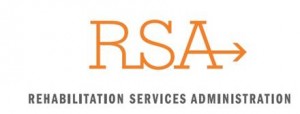 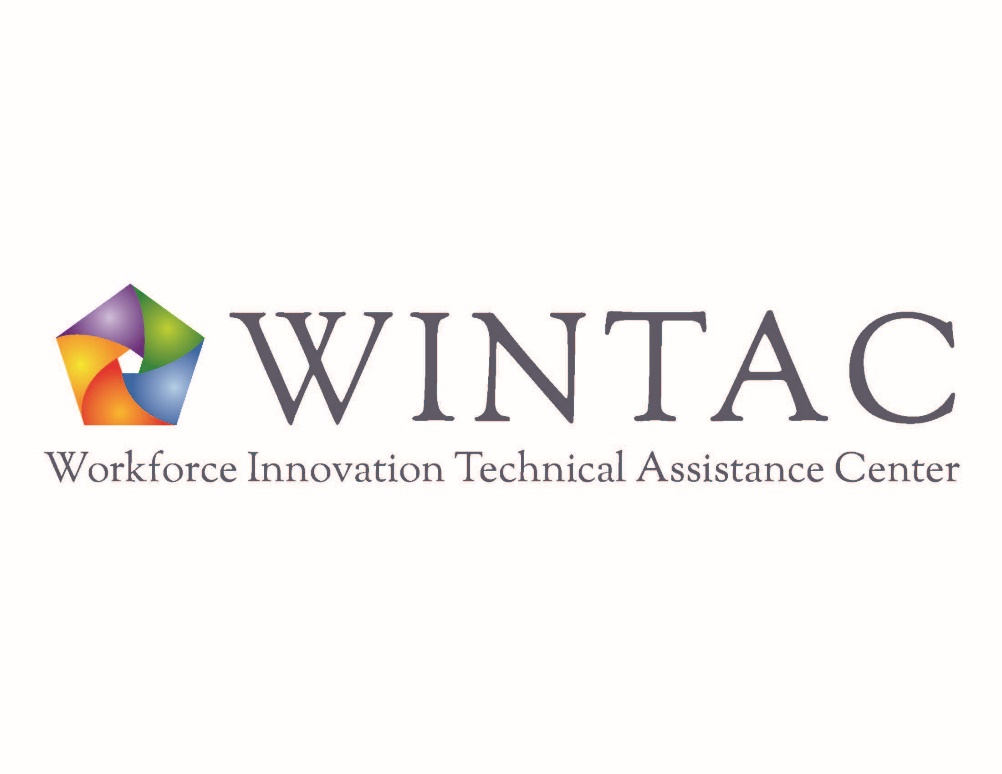 NCSAB: Proactive Methods for Using Data to Track and Improve VR Outcomes
Michigan Bureau of Services 
for Blind Persons
Bill Robinson, Director
Lisa Kisiel, Field Services Division Director
Wednesday October 31, 2018
2:45-4:30pm Session 1
Why Data is Important? What is measured can be managed.
Metrics 
A Metric is a quantifiable measure that is used to track and assess the status of a specific business process.  Examples:
60 Day Eligibility (Case Mgmt. System Dashboard)
90 Day IPE (Case Mgmt. System Dashboard)
Why Data is Important? What is measured can be managed
Performance Indicator evaluates the effectiveness or success of the organization’s programs.  Examples:
Employment Rate  2nd Quarter After Exit
Employment Rate  4th Quarter After Exit
Data Driven Planning & Management
Pre-Employment Transition Services
	Forecasting
  Collaboration with LEAs (Example included)
Workforce Collaboration
Staffing/Resource Allocation - (Example included)
Case Services
911 Data – RSA Reports (Example included)
Data Analytics – Action Alerts, Dashboards, etc.
Financial Data
Grant Mgmt; Projections (OOS); DSA & Public updates
Pre-ETS Collaboration with LEAs - Strategic planning and resource development
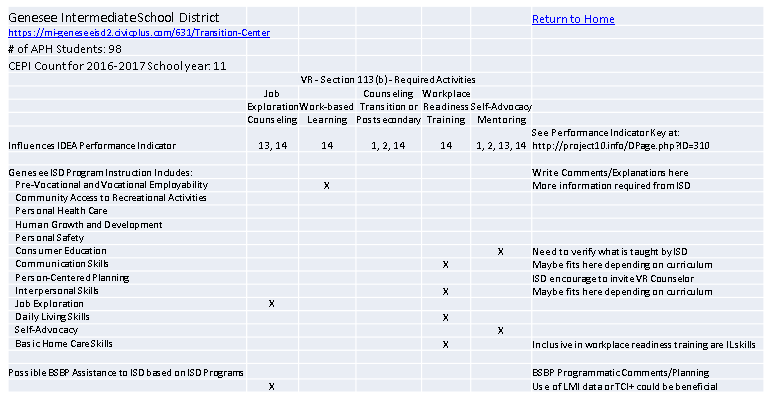 Workforce Collaboration
Infrastructure Funding Agreements – “Active Participants”
Accessibility
Tracking In-Kind Contributions
Tracking In-Service
Tracking Contacts
Toolkit for Counselors
Staffing/Resource Allocation – Counselor X – No. of Clients – 68
PY2017 VR Participant Characteristics
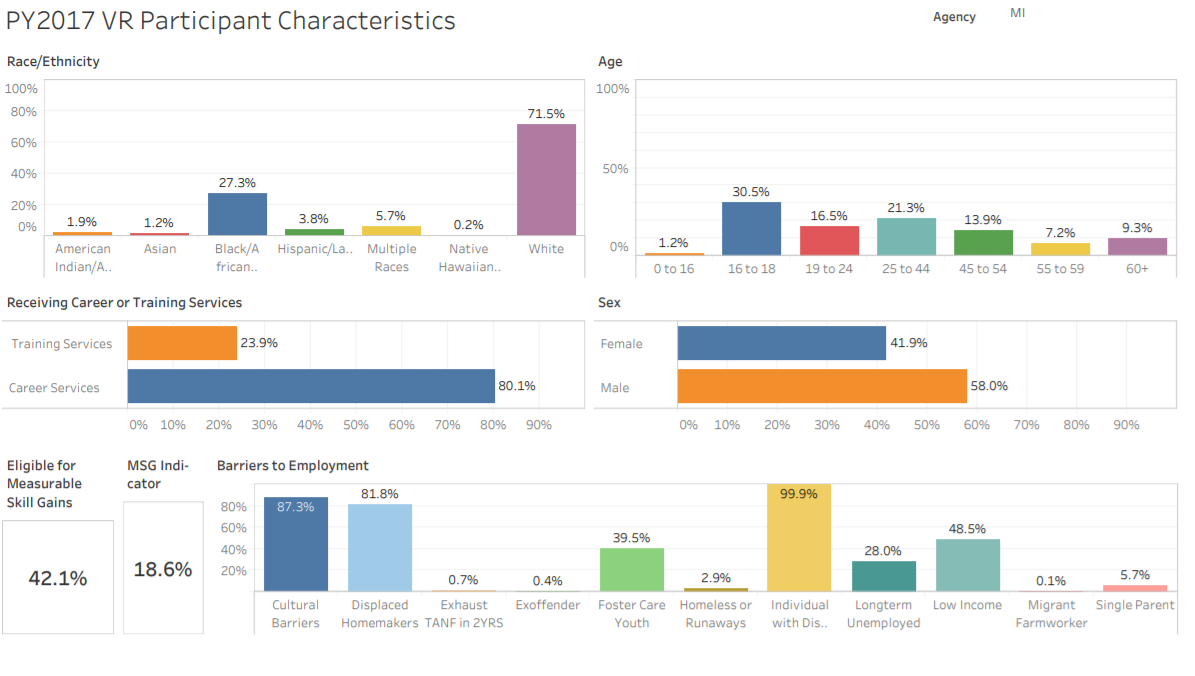 WIOA PERFORMANCE DRIVEN!
Video sound is only of vehicles racing.
[Speaker Notes: Slide is not 508 Compliant]
LARA/BSBP – 2018 NCSAB FALL CONFERENCE
Thank you!
Questions?
Contact information:
RobinsonW7@Michigan.gov
kisiell@michigan.gov
The Vocational Rehabilitation programs described in this PowerPoint are funded 78.7%  through a VR grant from the U.S. Department of Education and 21.3% through State funding. Total Federal funding for Federal Fiscal Year 2018 was approximately $16,630,804.
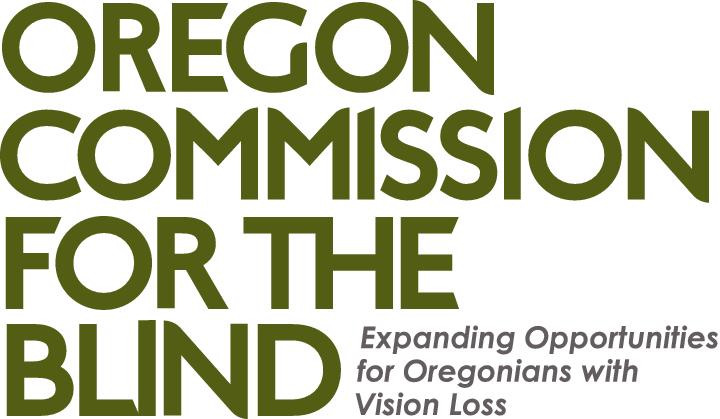 And the Data Says….
NCSAB Presentation –

Leading A Client Outcome Driven Agency
[Speaker Notes: Slide is not 508 Compliant]
Principles of Outcome Based Management System:
Based on Lean Principles of management
All work is made up of processes
Each process has a customer(s)
99% of performance issues are related to a breakdown of the process, not the people involved
If you want to improve the process, the solution lies with those who are closest to the work 
You can’t improve everything all at once, so you should target improvements where they are most needed
[Speaker Notes: Slide is not 508 Compliant]
Overview of the Four Elements of Outcome Based Management
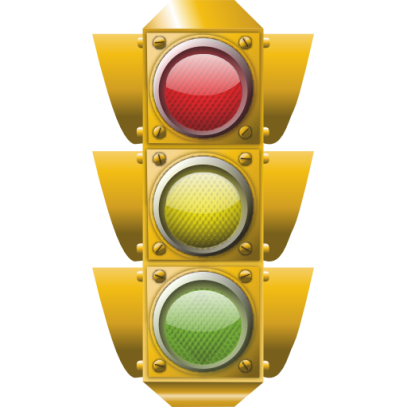 1
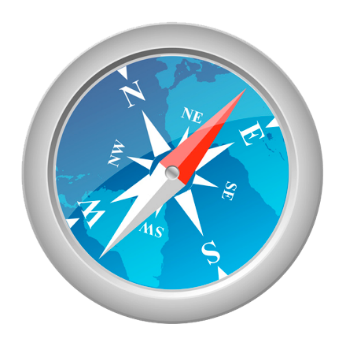 3
Fundamentals Map
Quarterly Target Review (QTR)
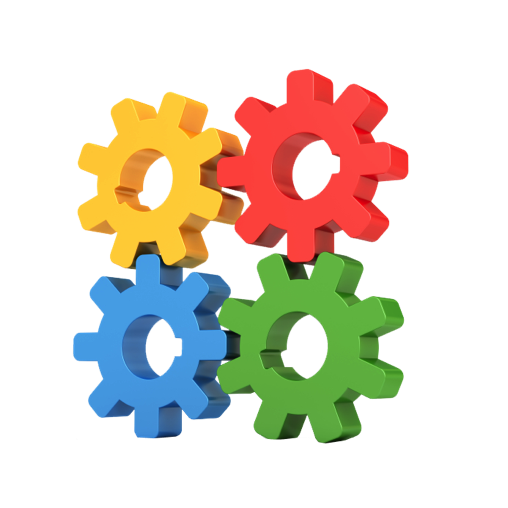 2
4
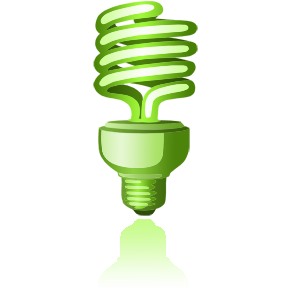 Processes,  Measures and Scorecard
Problem-Solving
[Speaker Notes: Slide is not 508 Compliant]
62
The Fundamentals Map
The important ‘core work’ of the Commission

Identified the client facing work processes
Identified the supporting work processes
Created the major Outcomes Measures that are essential to our success.
The Scorecard
Define the process ‘Primary’ Customers :
Who receives the output of this process
Can be internal or external
What are their needs?
What is most important to them
How will we know if we’re meeting their needs?
What must we measure to know if needs are being met?
64
Monthly Measure & Quarterly Target Reviews
Objectives
Each of the teams conduct monthly reviews of their measures
The measures roll up to agency wide measures reviewed quarterly
Understand our performance based on data
Compare results to targets 
Opportunity to recognize progress
Provides transparency to improvement needs
It’s OK to have measures in Red/Yellow – tells us where we need to focus
65
Performance Improvement: 7-Step Problem Solving
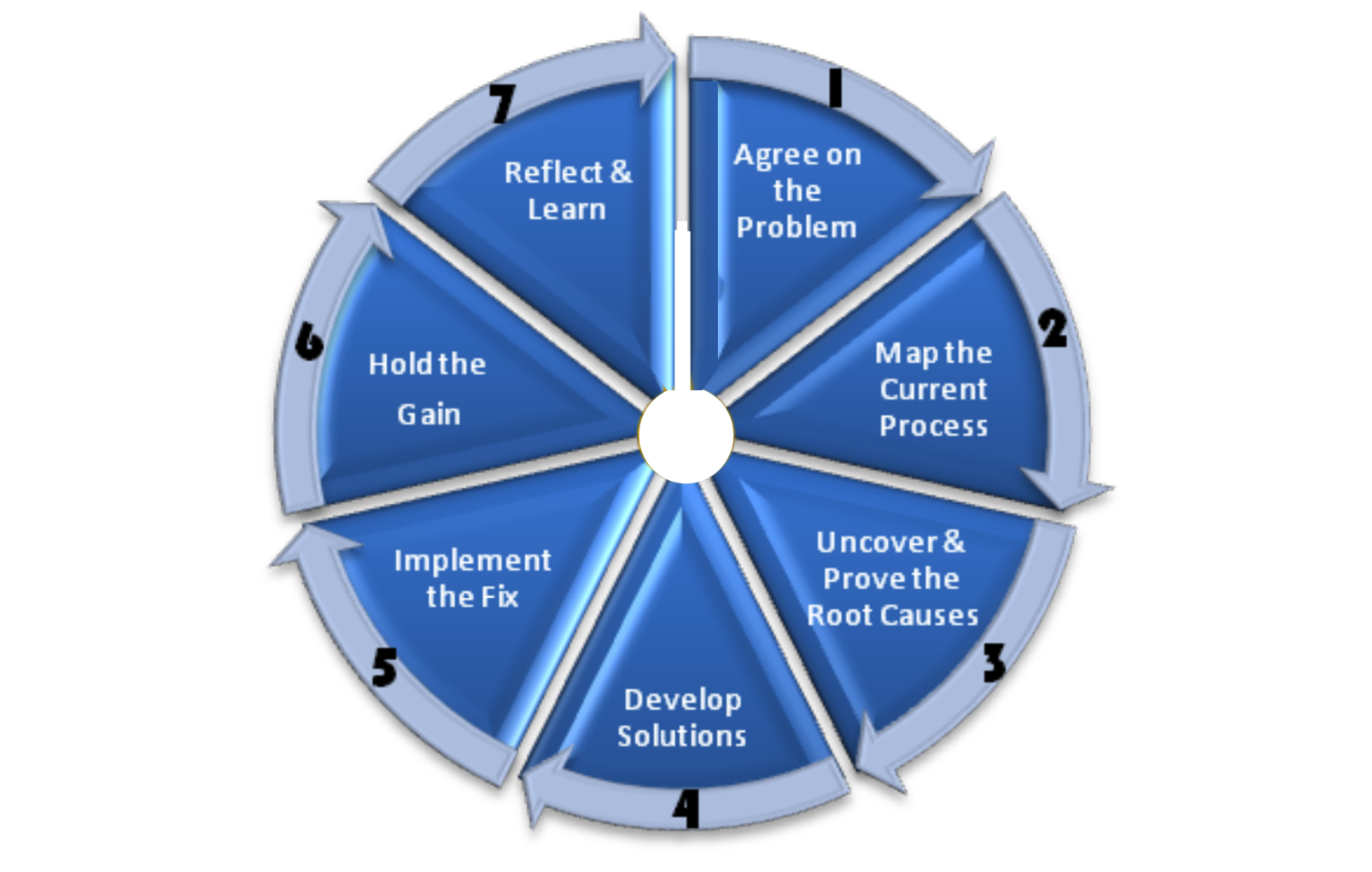 Systematically  improving our processesusing common problem-solving toolset
Examples of Performance Improvements
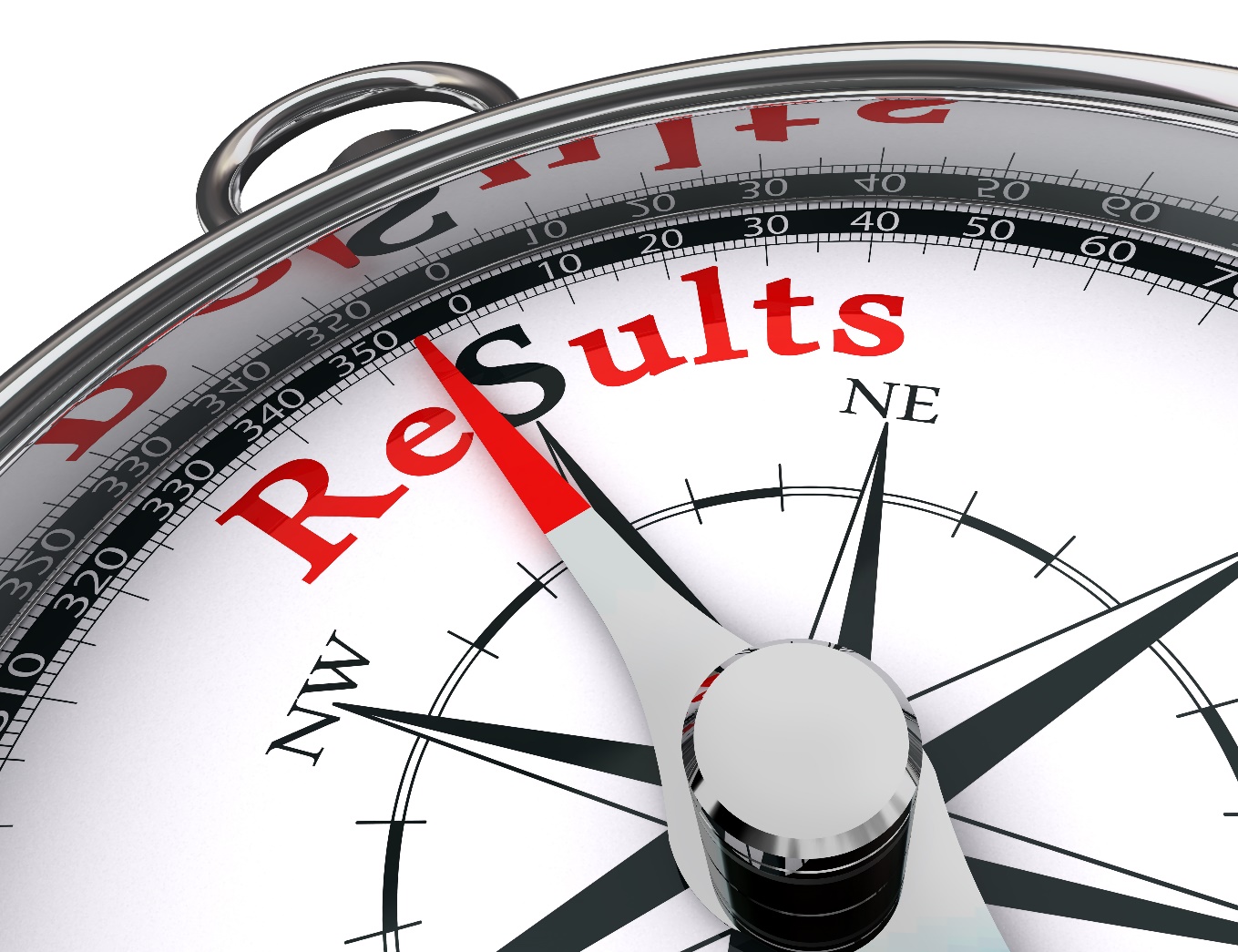 Time from application to eligibility in the Vocational Rehabilitation Program last quarter was 30.3 days,  49.5 % below the 60 days allowed by federal law.
1
Time from eligibility to plan development was 55 days last quarter, 38.9% below the 90 days allowed by federal law.
2
Reduced wait time from referral to initial visit in Older Blind Independent Living Program from (9) weeks average in July 2015 to (2.1) weeks in February 2017 representing a 76.7% decrease in wait time.
3
[Speaker Notes: Slide is not 508 Compliant]
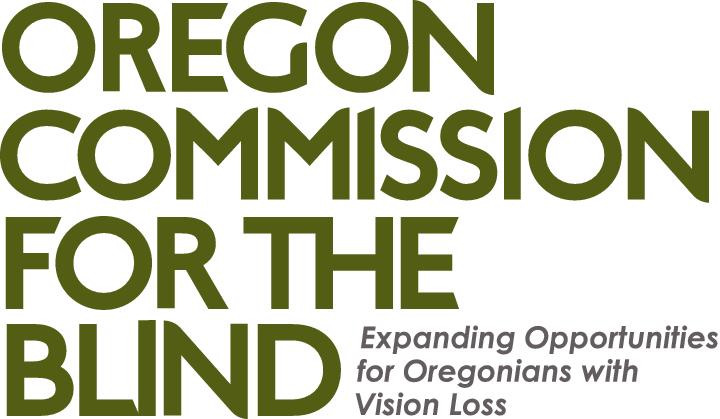 Thank you.
WIOA Pre-ETS Students: What are their needs?
Coleen Wunderlich
Hadley Institute for the Blind 
and Visually Impaired
What we were trying to find out
What do youth need?
How interested are the potential participants?
What would be helpful to VR agencies, if Hadley made a program?
Our 5 questions (1-3)
1. Would you distribute the link and encourage your staff to participate?

2. What requirements would our program have to fulfill for you to spend WIOA dollars on it? 

3. Less than 10 percent of blind youth have closed cases. Where are the others? How are those who receive services different from those who do not?
Our 5 questions (4-5)
4. 40% of youth with closed cases in 2014 had additional disabilities. We would target BVI who are strong technology users, proficient in English, and without cognitive disabilities. What is your reaction to this plan?

5. College bound or vocational track?
Three themes that emerged
Agencies encounter barriers to enrollment
Youth have a large variety of needs
It’s important to promote the program well
[Speaker Notes: Slide is not 508 Compliant]
Three themes—Barriers
Mislabeling by school districts
Parents and professionals don’t understand
Takes time to be known and to recruit
[Speaker Notes: Slide is not 508 Compliant]
Three themes— Program Needs
Career and Independent Living Skills
Using available resources—HS & college
Advocacy and self-determination
Financial and Social Skills
Braille and Orientation & Mobility
[Speaker Notes: Slide is not 508 Compliant]
Three themes—Promotion
Make it fun
Meet agency needs for X disabilities & rural
Package it well for advertising
[Speaker Notes: Slide is not 508 Compliant]
Students with Additional Disabilities
Work with disability agencies and groups
Provide additional tech support for students
Provide extra instructional support for instructors
Include youth with autism
Some will have no other VR opportunity, other than pre-ETS
[Speaker Notes: Slide is not 508 Compliant]
Other Special Populations
Sensitive Populations
Rural Students and Families
Needs of Parents
[Speaker Notes: Slide is not 508 Compliant]
[Speaker Notes: Slide is not 508 Compliant]